School of Health Science, and Education 
Program Orientation
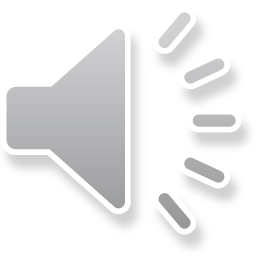 WELCOME AND CONGRATULATIONS!
Dr. Judy Rex
Dean of School of Health, Science, and Education





Congratulations on your acceptance into a highly competitive program!
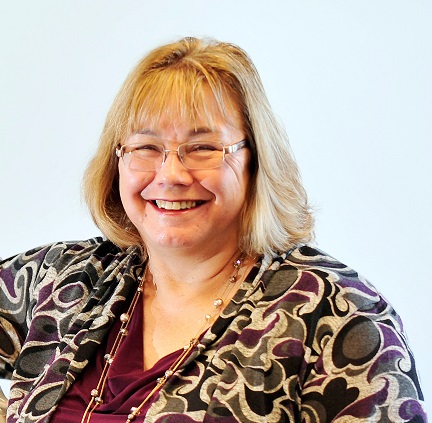 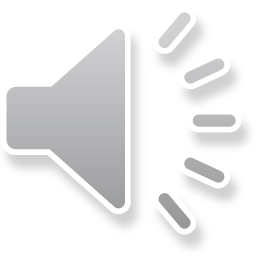 JR
WELCOME…
Alyson Patascher, MPH, TTS
Associate Dean of School of Health, Science, and Education
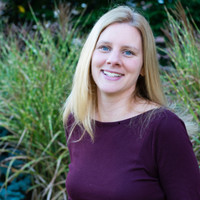 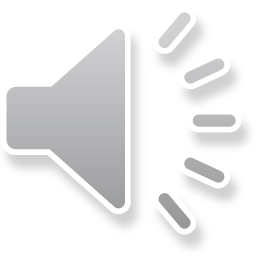 AP
WELCOME…
Shawn Fortley
Healthcare Records Coordinator, School of Health, Science and Education
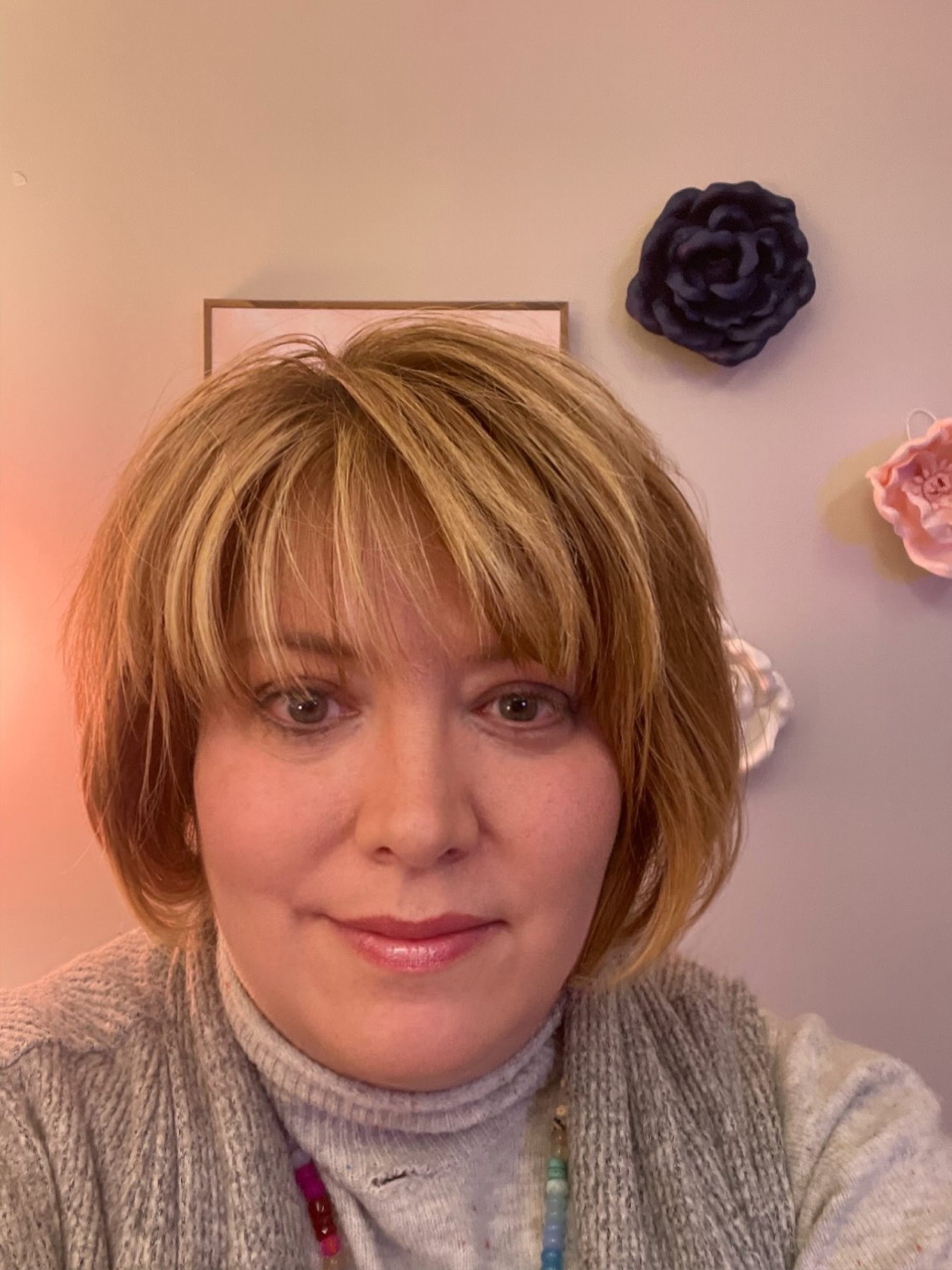 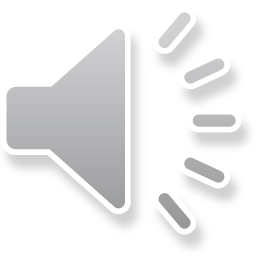 SF
OVERVIEW OF TODAY’S ORIENTATION
PA AHEC Scholars Program
Accessing Public Benefits
Disabilities Services
The Libraries
Residence Halls
Academic Life After COVID-19
NCC Text Alerts
NCC-Go App
Class Schedules
Admissions Office
Advising and Registration
Health Science Resource Webpage
Health Form Overview
myRecordTracker®
Program Orientations
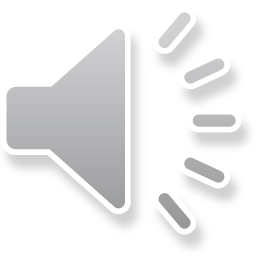 JR
PA AHEC SCHOLARS PROGRAM
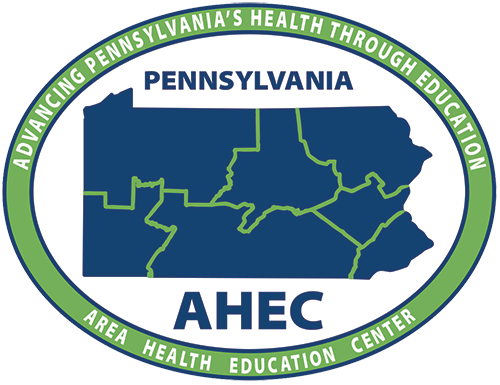 Leslie Petroff, Eastcentral PA Area Health Education Center (AHEC)
AHEC Scholars is a FREE two-year nationally recognized certificate program focusing on rural and/or underserved urban healthcare

Each year includes the following:
40 hours community-based, experiential, or clinical training
40 hours didactic education (interactive, online)

Benefits: 
Standout Resume
Interprofessional Experience
Clinical & Community/Research Experience
Supplemental Training Experiences
Networking & Career Advancement
Virtual Information Sessions

Visit 
www.paahecscholars.org 

For more information
on the next session!
www.paahecscholars.org
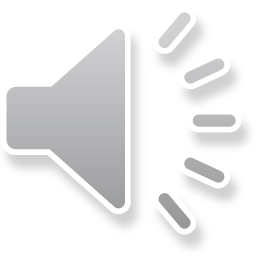 JR
ACCESSING PUBLIC BENEFITS
Maryann Haytmanek – Director of Spartan Aid, KEYS, and New Choices
mhaytmanek@northampton.edu or 610-861-4555

Culture of Caring:  https://www.northampton.edu/you-matter-at-ncc.htm
KEYS:  provides additional benefits for most students who receive TANF (cash assistance) or SNAP (Food Stamps)
SpartanAid:  provides emergency assistance for students with non-academic emergencies with referral to on-and-off campus resources and occasionally with direct assistance
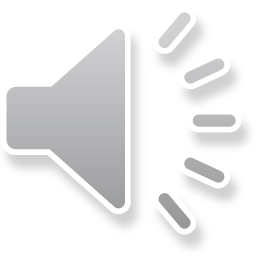 JR
DISABILITY SERVICES
Reasonable and appropriate accommodations may be provided to students with disabilities and are determined on a case-by-case basis, which can include the following: 
Assistive Technology
Textbooks in Alternate Format
Note-taking assistance
Recording Lectures
Test Accommodations
Sign Language Interpreters
Specialized Academic Advisement
More information can be found at: https://www.northampton.edu/disabilityservices
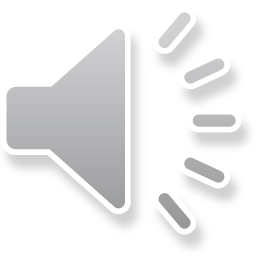 JR
THE LIBRARIES
Evonne Loomis – Acquisitions Librarian, Library Resources
Services
Research Tools
More than Books!
Questions?
Library Website:	https://northampton.edu/library.htm
Library Email:	eloomis@northampton.edu
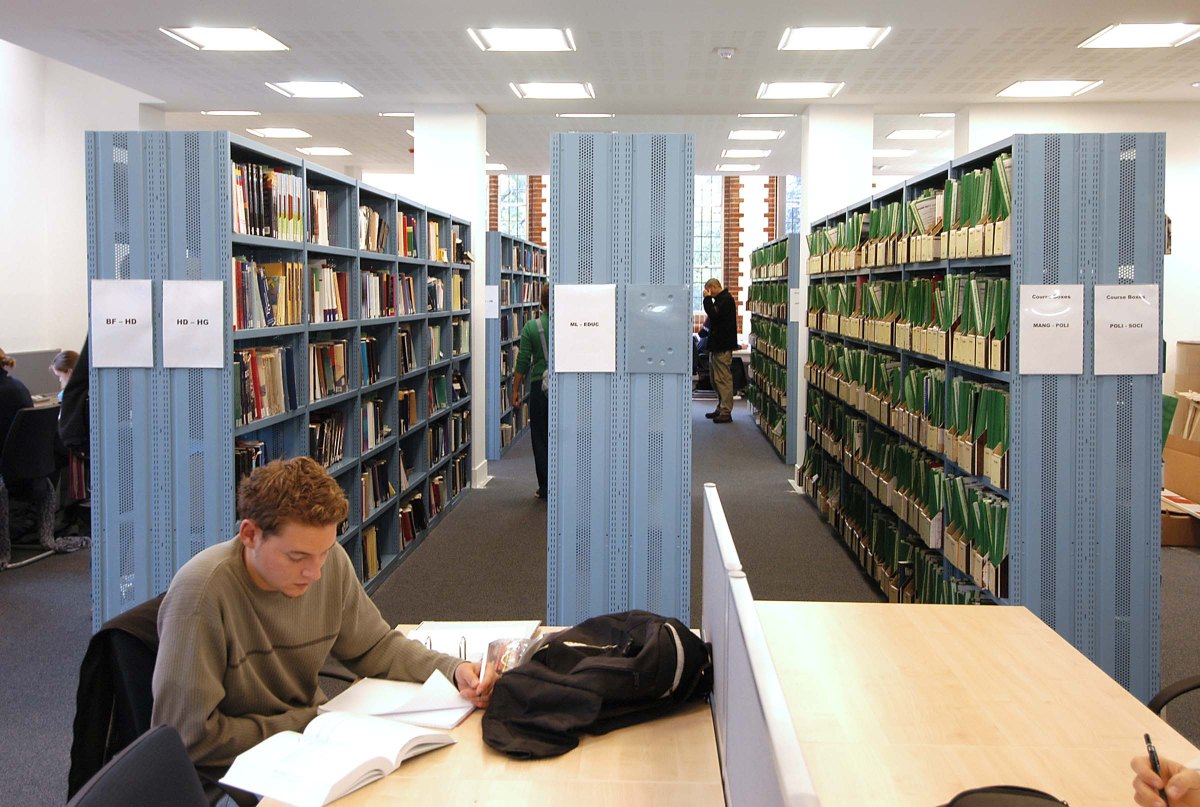 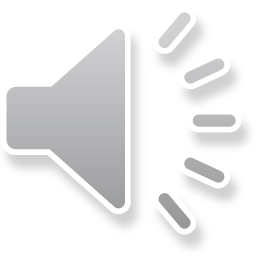 JR
RESIDENCE HALLS
Housing Applications
Residence Living after COVID-19
Although COVID-19 and Flu vaccinations are strongly recommended for living in the Residence Halls, both are still mandatory for programs with a clinical component (such as Medical Assistant, Nursing, Radiography, Respiratory, Sonography, etc.)
SEPARATE myRecordTracker Account – Requirements must be complete to move in!
https://www.northampton.edu/campus-life/housing-and-residence-life.htm
Contact Residence Life at ResidenceLife@northampton.edu
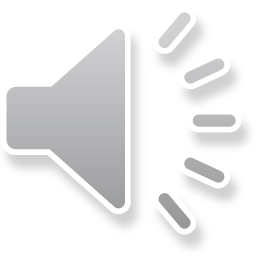 JR
ACADEMIC LIFE AFTER COVID-19
What will the future look like?
Online classes, on-campus classes, hybrid classes – mixture of all?
Social/spatial distancing of students in classroom
Facemasks optional, but must keep one with you and be considerate of faculty, staff, and other students – wear if asked
Cleaning and sanitizing - ongoing
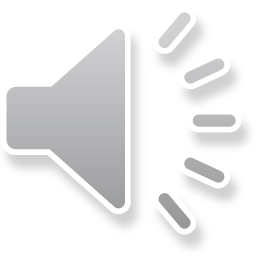 JR
NCC TEXT ALERTS
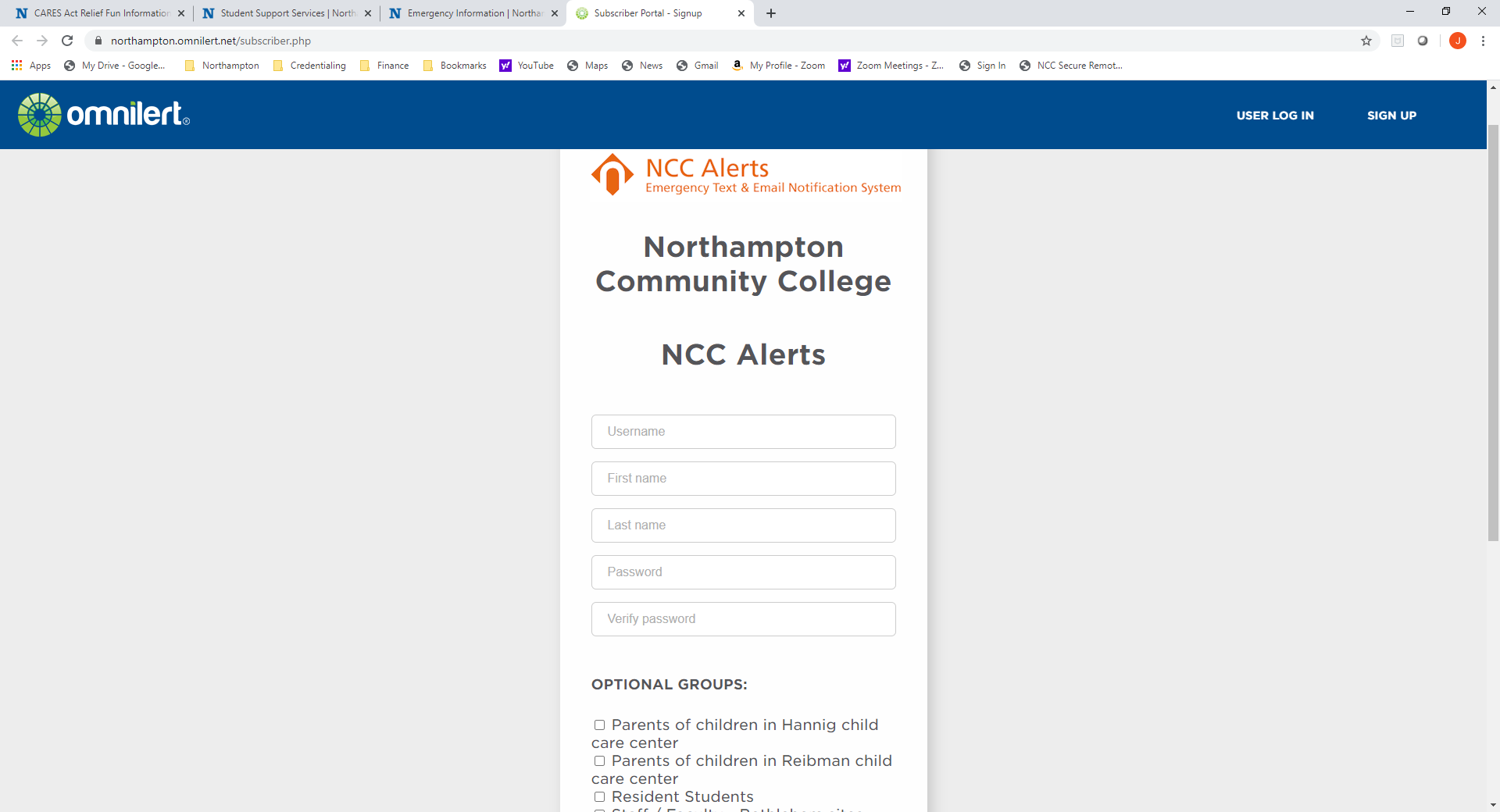 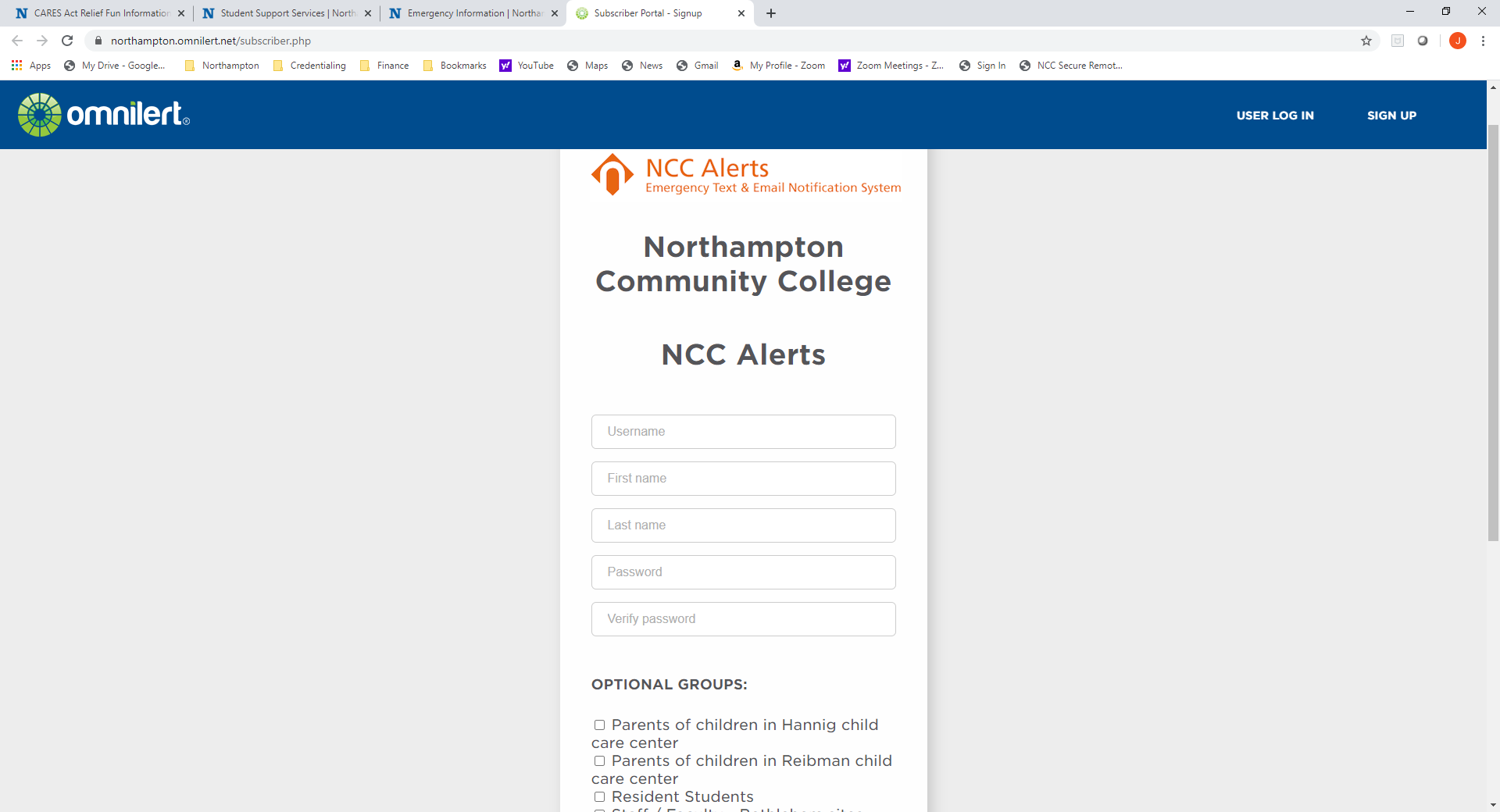 Sign up for Emergency Text Alerts at:
https://northampton.omnilert.net/subscriber.php
Weather Alerts
Campus Emergencies
College Closing Information
Child Care Information
Residence Students
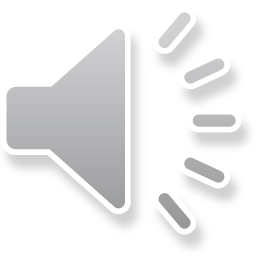 AP
https://www.northampton.edu/nccgo.htm
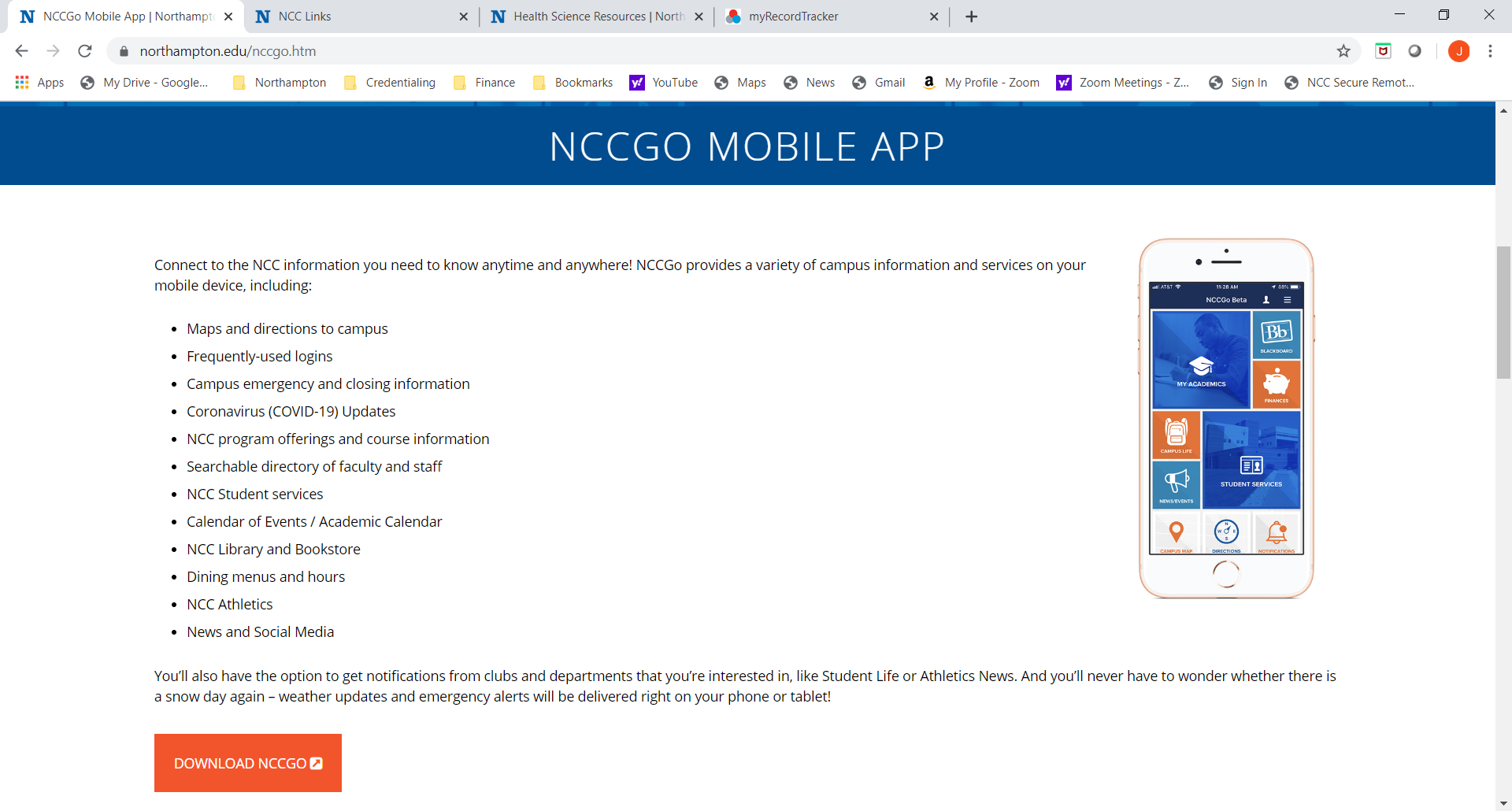 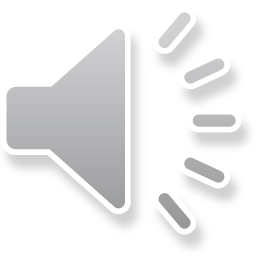 AP
CLASS SCHEDULE
What will the class schedule look like?
Online Classes – Synchronous and Asynchronous
Hybrid with Lab Component – Lectures Online and Labs On-Campus
On-Campus Classes – Combination of Remote and On-Campus
On-Campus Classes – Completely On-Campus
Check your schedule for Changes in Dates and Times!
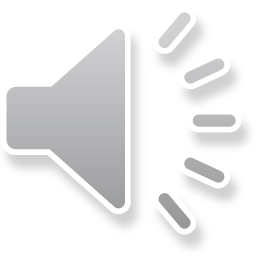 AP
ADMISSIONS OFFICE
Robert McGann, Associate Vice President Enrollment Services
Conditional Students
Must meet conditions/requirements of all courses in progress
Final Transcripts
If finishing classes at another school, please be sure to send your final transcripts to the processing center at NCC
Contact Admissions at adminfo@northampton.edu
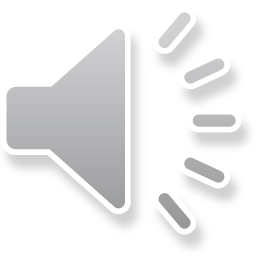 SF
ADVISING AND REGISTRATION INFORMATION
David Repyneck– Advisor for Health Science Programs/Majors (drepyneck@northampton.edu)

Virginia Coleman – Associate Director of Advising and Transfer (vcoleman@northampton.edu)


https://nacc.sharepoint.com/sites/WorkdayStudentSystem

https://www.northampton.edu/links.htm

https://www.northampton.edu/workday-faq.htm
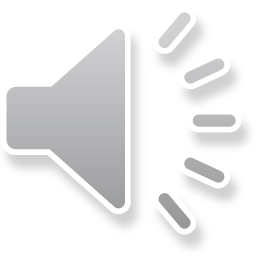 AP
HEALTH SCIENCE RESOURCES WEBSITE
https://www.northampton.edu/health-science-resources.htm
Acceptance Checklists for each Program/Major
Recorded PowerPoints for further clarification on Acceptance Checklists including background clearances, health requirements, and myRecordTracker®
Essential Functions for each Program
Health Forms and OSHA Form
Resource Links for BLS, Disability Services, Health Center, Workday
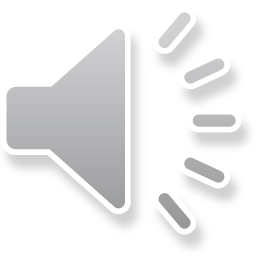 JPB
HEALTH FORM OVERVIEW
Tracy Newman – RN, NCC Health & Wellness Center
Physical Exam
Immunization Records
Titers
TB Testing

https://www.northampton.edu/campus-life/health-and-wellness-center.htm
NCC Health and Wellness Center
Main Campus
College Center 120
610-861-5365
HealthCenter@northampton.edu
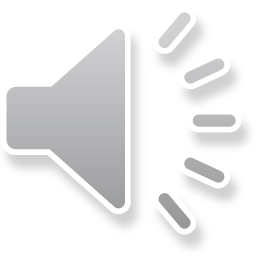 JPB
myRecordTracker®
Invitation email will come from myrecordtracker@verticalscreen.com
Check Spam Folder
You may not receive your invitation for up to 2-3 weeks after you receive your acceptance letter!  Please be patient!  After 3 weeks, contact your Program Director.
Troubleshooting:  Shawn Fortley, Healthcare Records Coordinator - sfortley@northampton.edu
Background Clearances
myRecordTracker Questions
Uploading Concerns
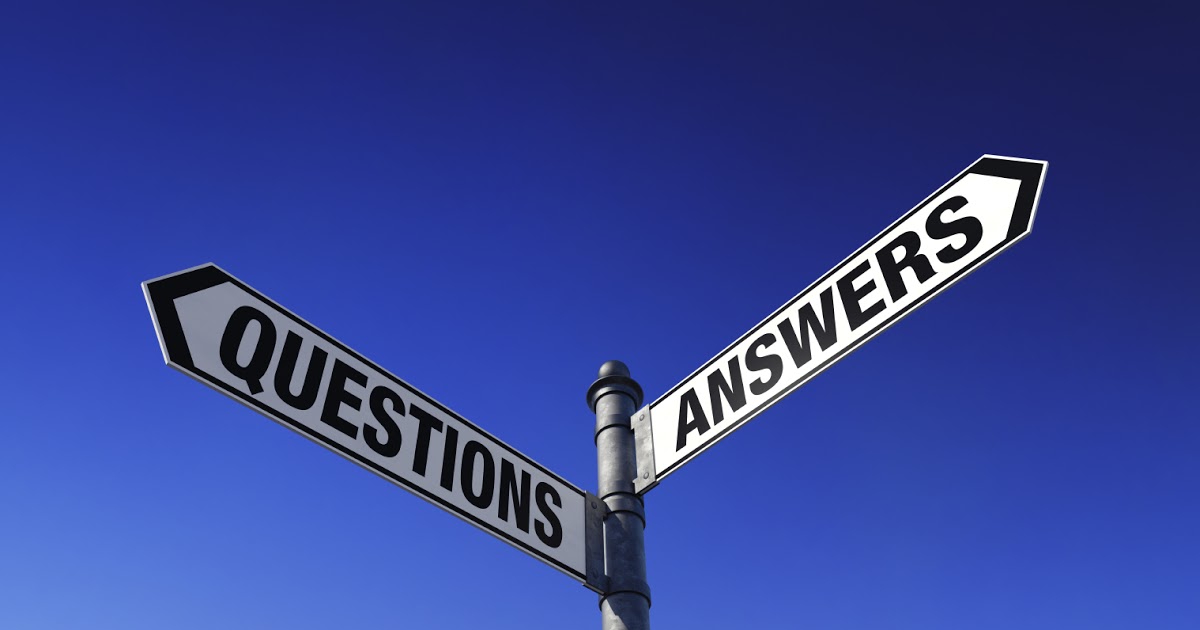 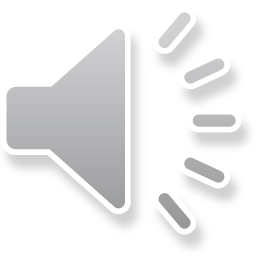 JPB
Background Clearances
There are three background clearances needed for most programs
PA State Police (PATCH) – Cost $22.00 – DO NOT DO VOLUNTEER VERSION
FBI Fingerprinting – Cost $25.25
Child Abuse Clearance – Cost $13.00
Read important instructions related to background clearances if there is something in your past history
Contact your Program Director as soon as possible to discuss further steps
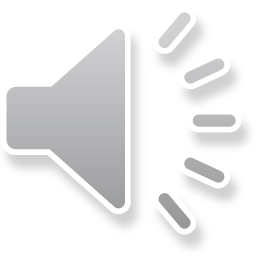 JPB
Verification of Residency
You will be required to complete a Verification of Residency Form
List current address and any other addresses for the past 2 consecutive years
Provide copy of State-Issued Driver’s License or Photo ID

If you have not lived in Pennsylvania for the past 2 consecutive years, you will be required to obtain another FBI Clearance through the PA Department of Aging
Cost, if needed, is $25.25
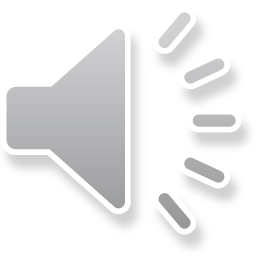 JPB
Program Orientation and Registration
Program Orientation is mandatory!
Check your Acceptance Checklist for your program’s Orientation details
Mark the date, time, and room location on your calendar
Registration will take place the day of orientation
Nursing students:  Registration opens one week AFTER Orientation
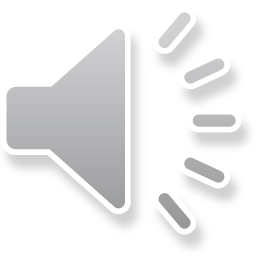 AP
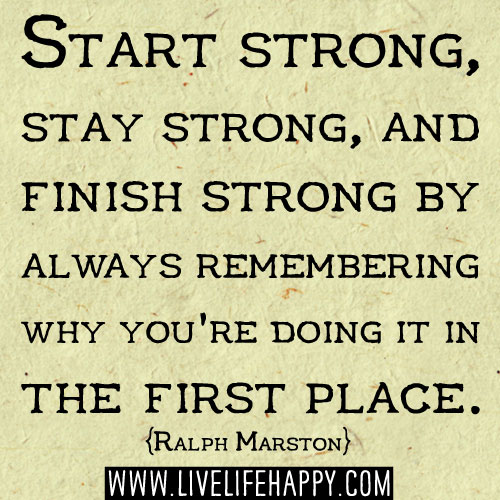 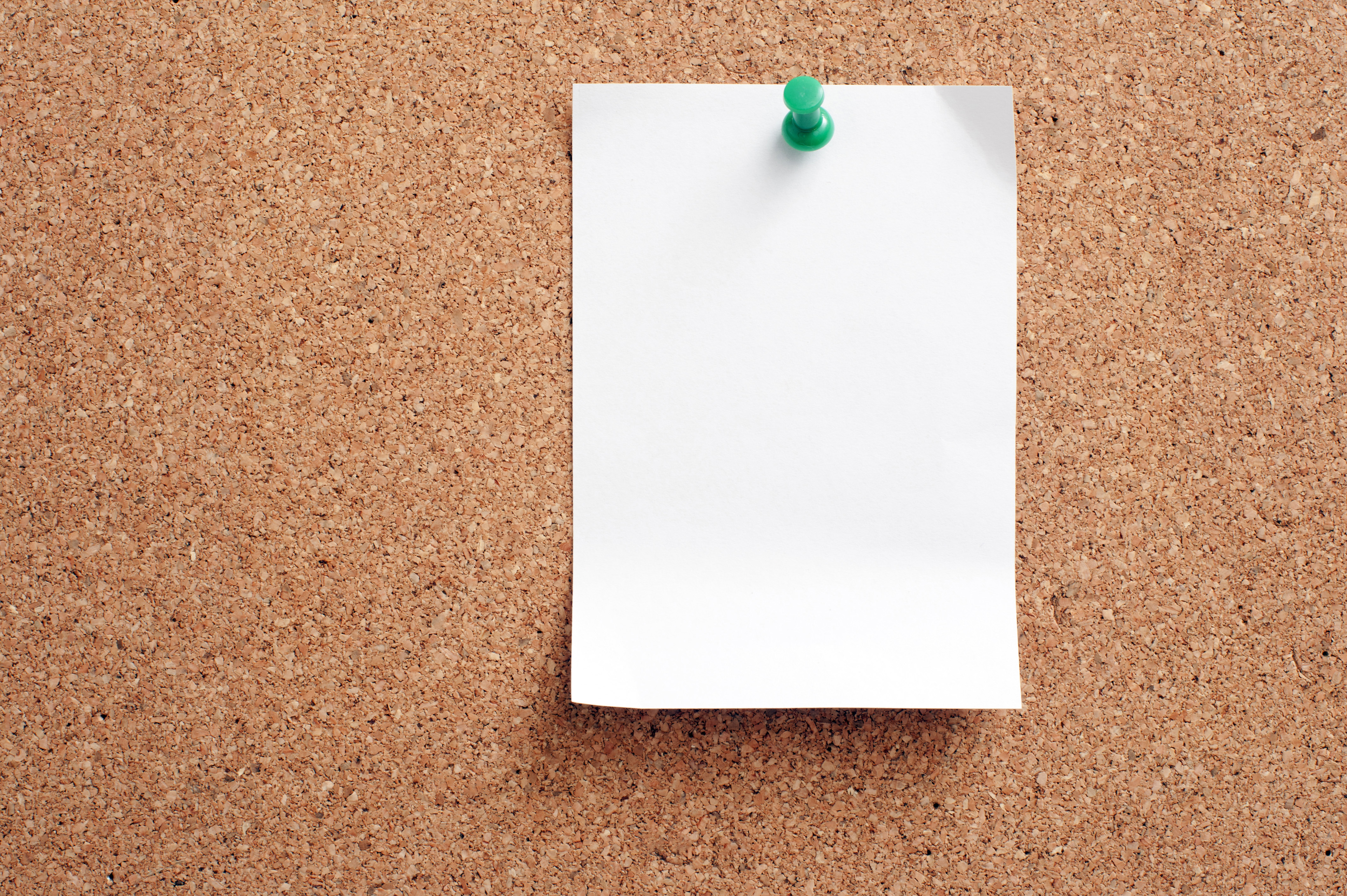 REMINDER…mark the calendar for the Program Orientation & Registration
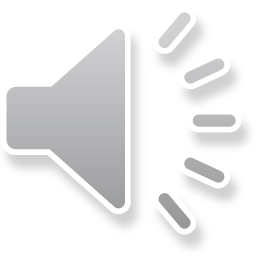 JR
wishes you success!
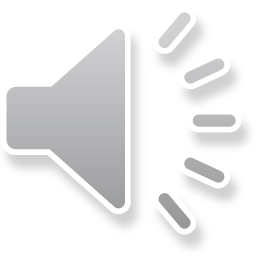